Dreamweaver CS4 séance 1
Ahmed Aryan – Isma Teir
Page web petite définition
Une page web est un fichier .html

Ce fichier possède et référence un contenu

La structure de la page est écrite en langage HTML
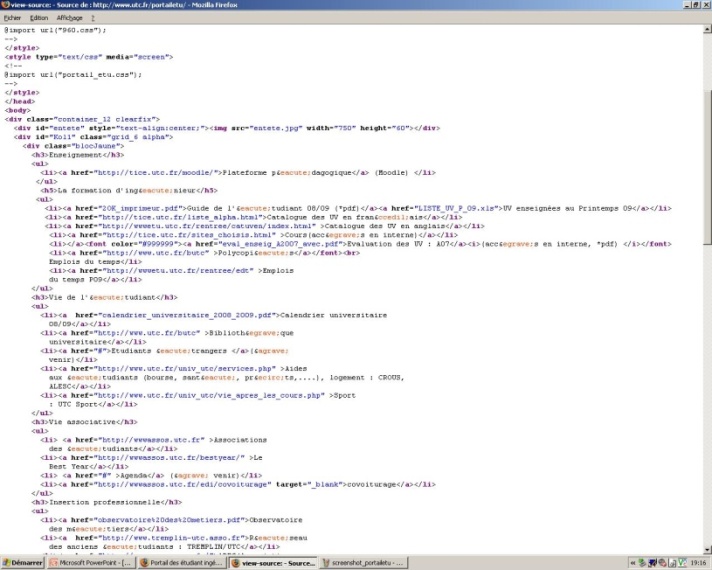 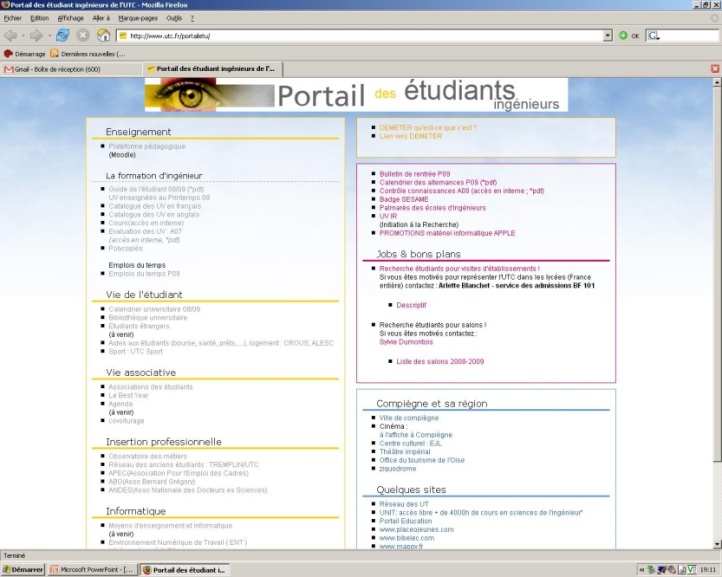 Code Source
Ahmed Aryan - Isma Teir
Le langage HTML
Pour structurer le HTML, on utilise des balises prédéfinies afin de préciser à l'intérieur d'un fichier texte des éléments tels les titres, les paragraphes, les acronymes, les citations. 

Les balises se présentent sous la forme d’un code entre < … >
Ahmed Aryan - Isma Teir
Structure de base d’un document HTML
<HTML>
		<HEAD>
		<TITLE>Titre du document </TITLE>
		</HEAD>


		<BODY>
Contenu du document
		</BODY>

</HTML>
Ahmed Aryan - Isma Teir
Quelques balises courantes :
<BR> Retour à la ligne
<P> nouveau paragraphe (saut de ligne)
</nom_balise> Balise fermante 
<B> Mettre le texte en gras 
<H1>…<H7> Formatage du texte
<a href=..url... target=...> </a> Lien 
<img src=«url de l’ image »>  Insertion d’image
<table> balise ouvrant un tableau
Ahmed Aryan - Isma Teir
A vous de jouer
Ahmed Aryan - Isma Teir